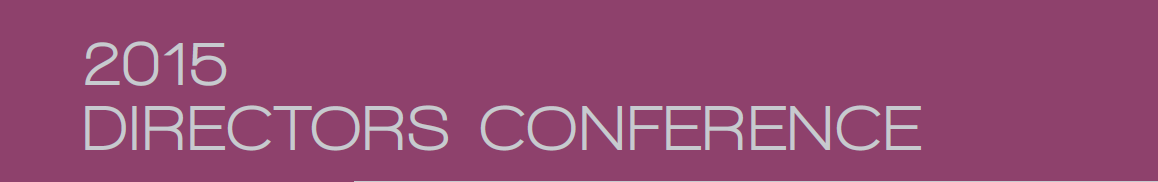 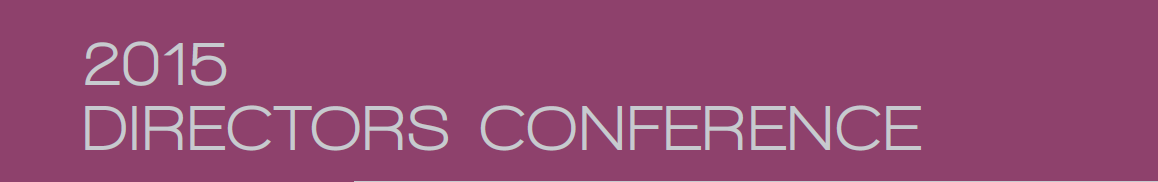 National Issues Poll ofCo-op Member-Owners
Keith Frederick
Frederick Polls
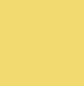 Overview of Poll
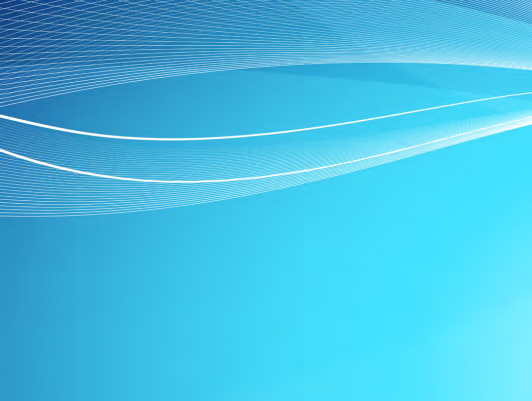 Poll conducted between March 12-18th.
Polled 750 electric co-op Member-Owners across the nation.
Focus on attitudes towards their co-op, climate change, and solar.
1st General Session
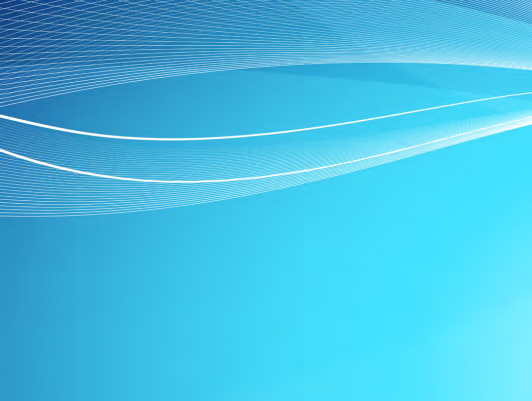 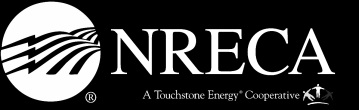 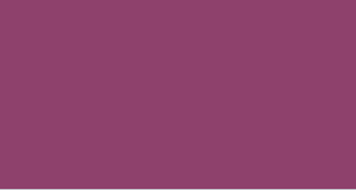 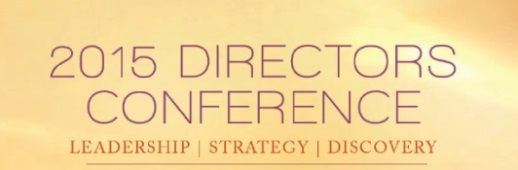 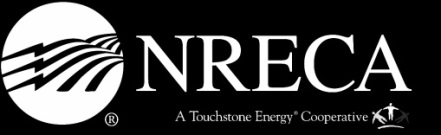 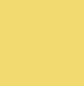 Perceptions of Climate Change
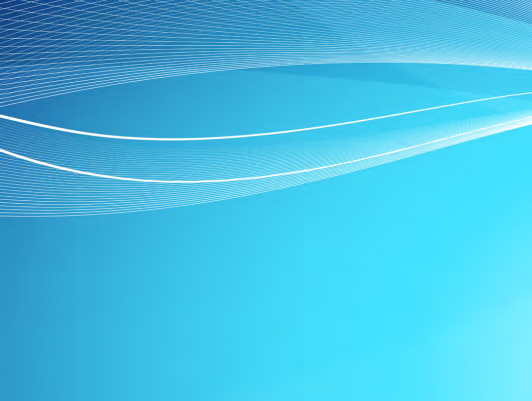 Overall, 55% think that Climate Change is a serious problem.
But, only one in four make the connection between CO2 and climate change/global warming.
1st General Session
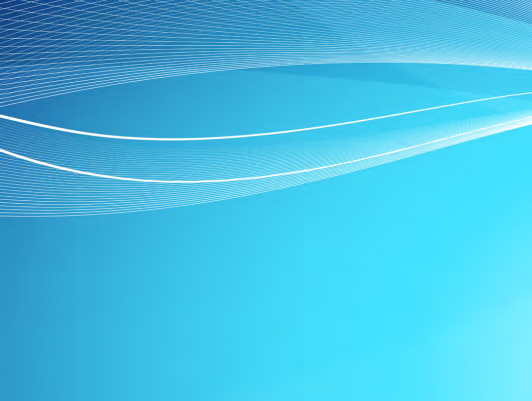 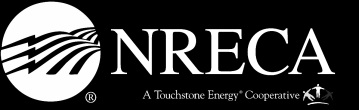 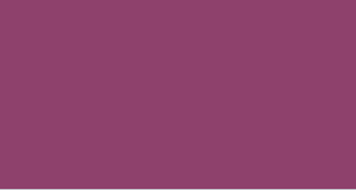 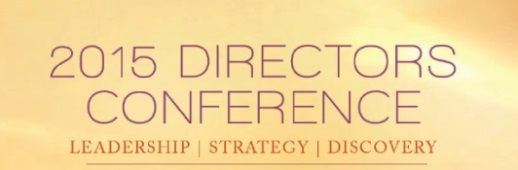 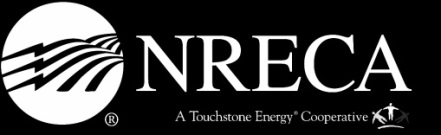 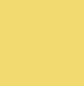 EPA Greenhouse Gas Rule
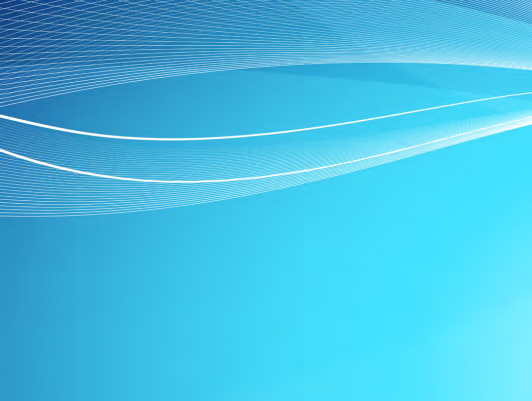 47% oppose the rule and 43% favor. 
Last year this was 51% oppose -39% favor.
When only hearing the Pro-EPA message, 47% favor the rule and 42% oppose.
1st General Session
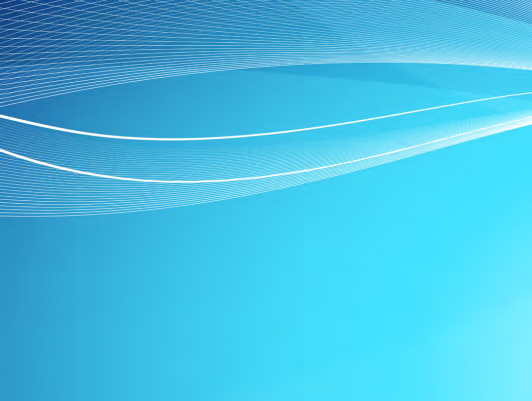 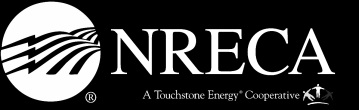 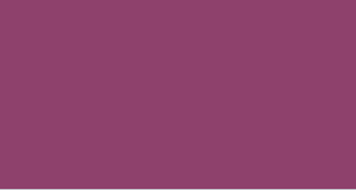 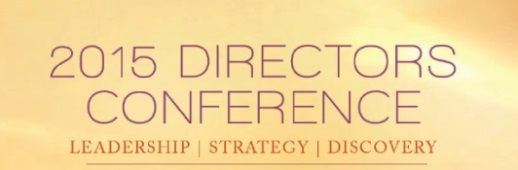 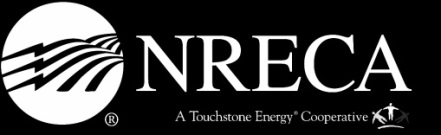 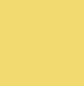 EPA Greenhouse Gas Rule
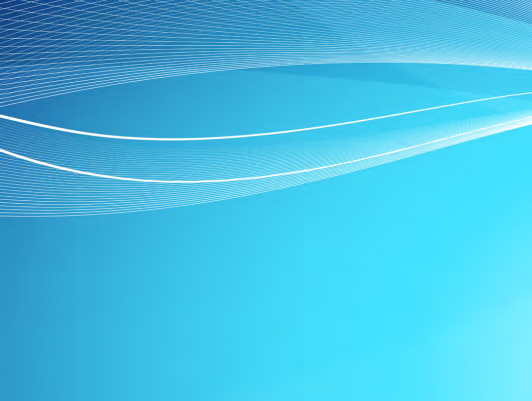 But when rule impacts are explained from our perspective, opposition increases to 54%.  Still, this is weaker opposition than seen in ‘14 poll.  
Bottom Line:  Actively explaining effects of EPA’s GHG rule to your members helps more of them understand why we are opposing it, and also why we believe there are better solutions out there.
1st General Session
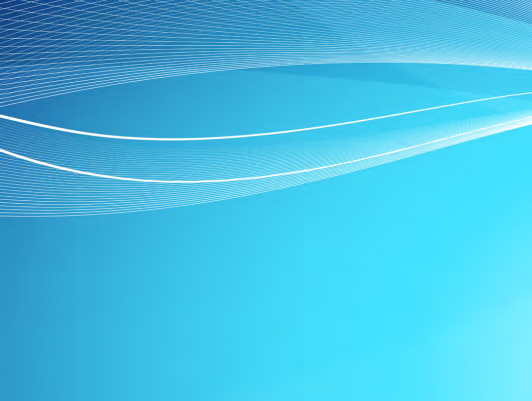 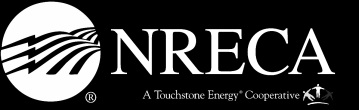 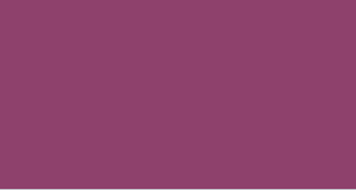 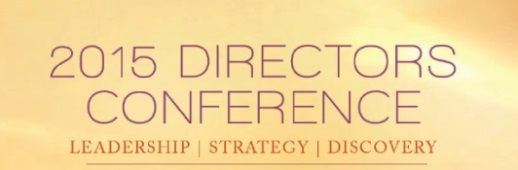 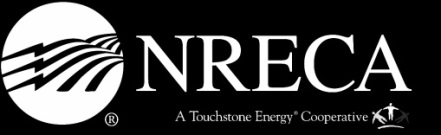 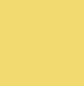 EPA Greenhouse Gas Rule
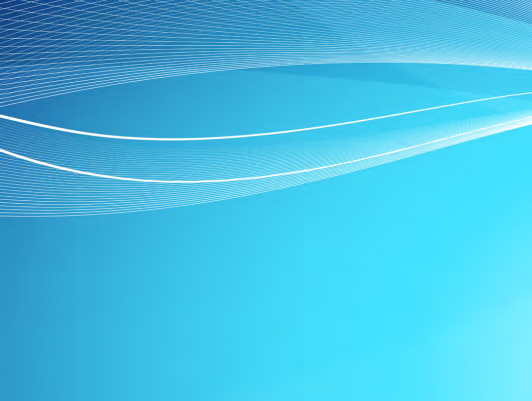 Why do co-op members oppose the rule?
It will raise their cost of electricity: 72%
The rule will cost the US jobs: 73%
1st General Session
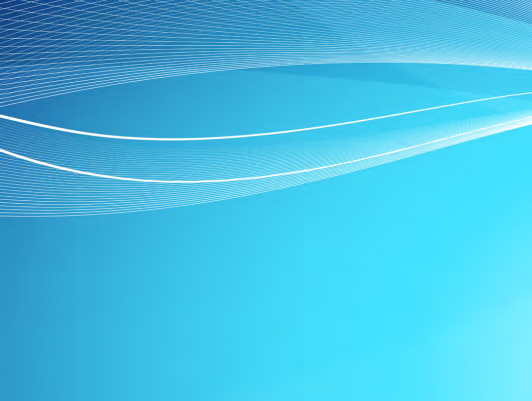 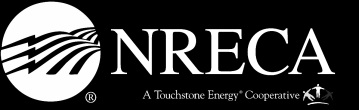 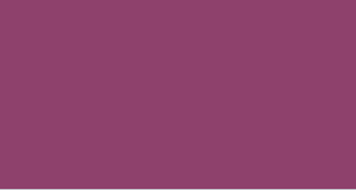 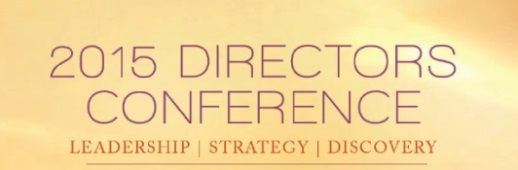 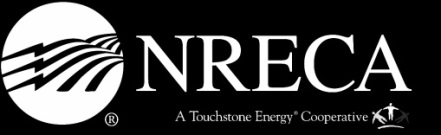 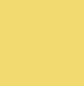 Distributed Generation/Solar
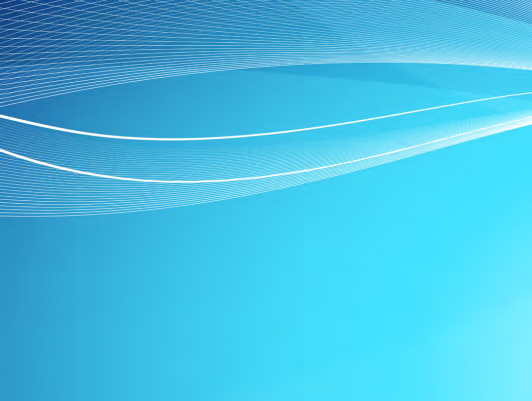 Our members prefer Community Solar Farms over Home Rooftop for increasing solar generation, 41% to 27%.
Only 2% have solar panels installed on their homes.
But 32% of those without solar panels would consider installing them
About 25% say they’re interested in purchasing rooftop solar from their co-op.
1st General Session
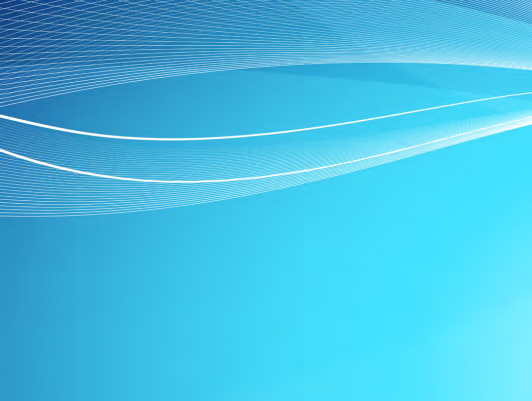 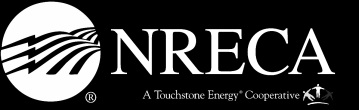 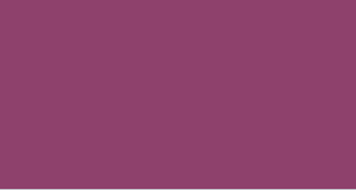 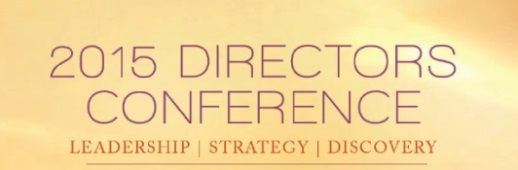 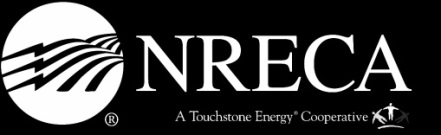 Distributed Generation/Solar
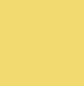 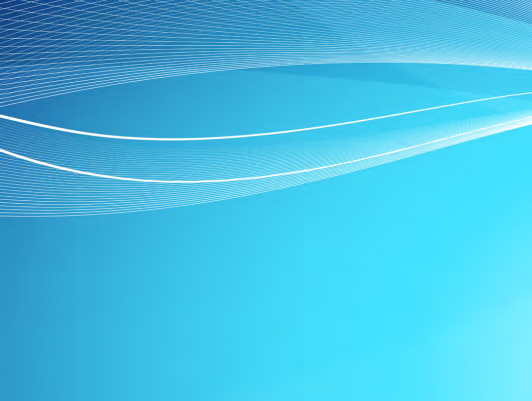 Best reason to install solar:
Save Money: 56%
Climate Change: 13%
Go Off Grid: 10%



Biggest barrier to installing Solar:
Cost: 61%
Maintenance: 5%
Not Available: 3%
1st General Session
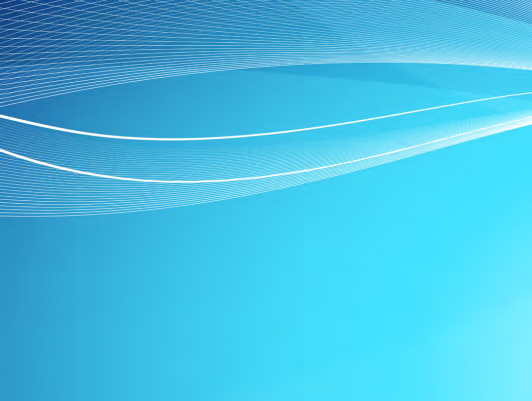 Solar seen by over half as a 
good way to save on power costs.
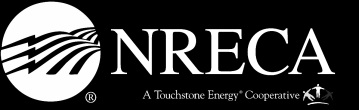 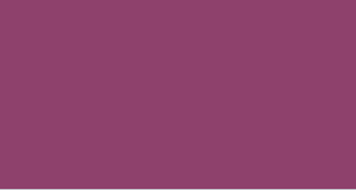 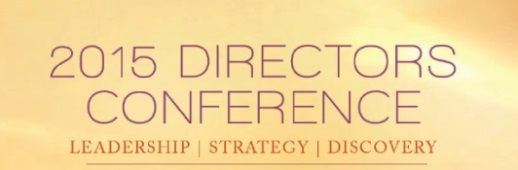 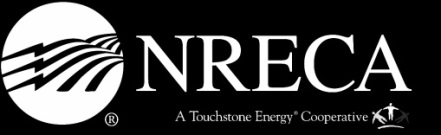 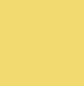 Distributed Generation/Solar
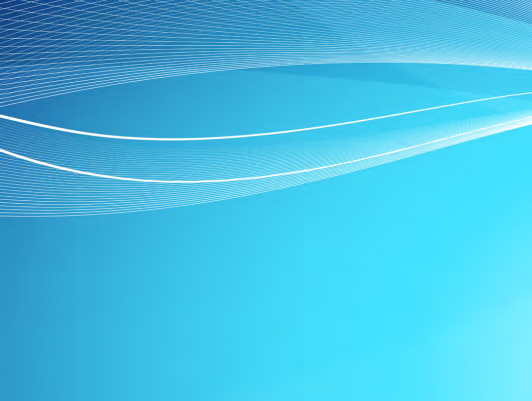 A vast majority, 71%, think best and most cost-effective way to expand wind and solar power is to let the marketplace and utilities lead the way.
1st General Session
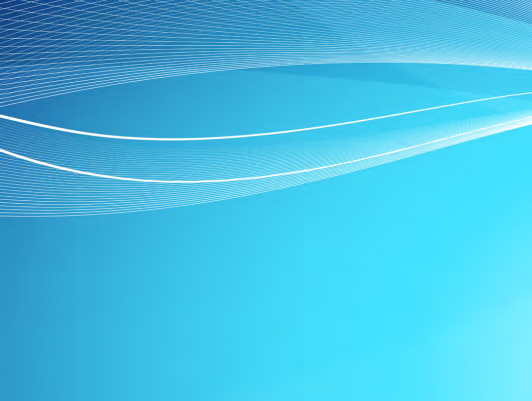 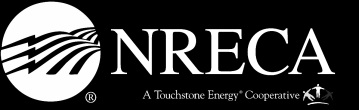 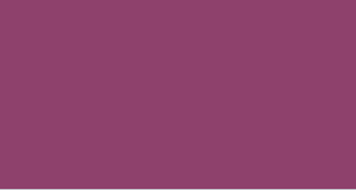 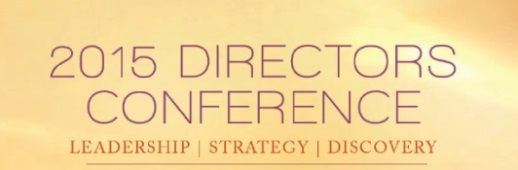 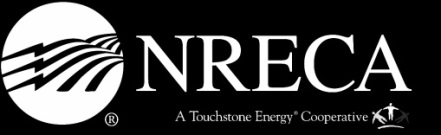 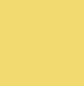 Positive impressions of co-ops
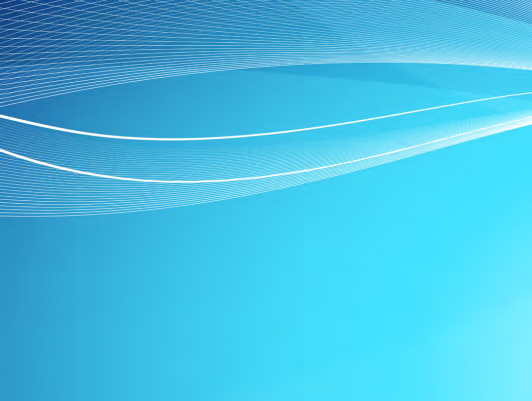 72% rate their co-op positive for charging reasonable rates.

When rates go up, blame is given to:
“Federal Gov’t. Regulations” (40%)
“Fuel Costs” (26%), 
“Taxes” (13%)
“Your Electric Utility Company” (13%).
1st General Session
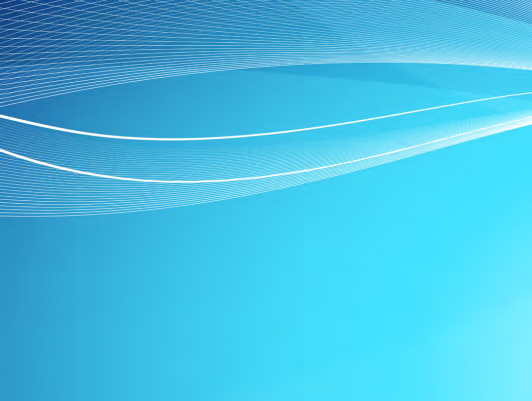 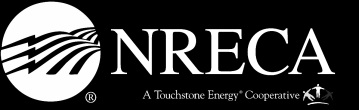 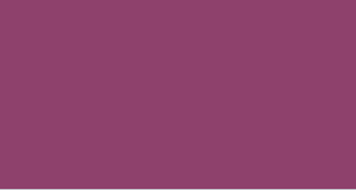 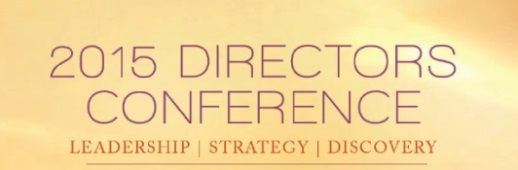 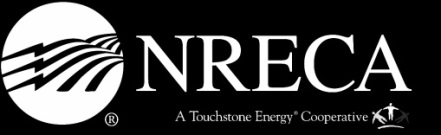 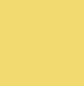 Grassroots Activity
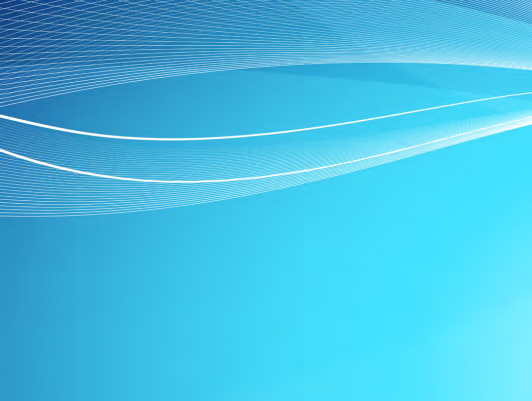 71% are likely to voice their opinion to a government official on issues that affect their cost of electricity as long as they are reminded of the co-op model and their member relationship.
1st General Session
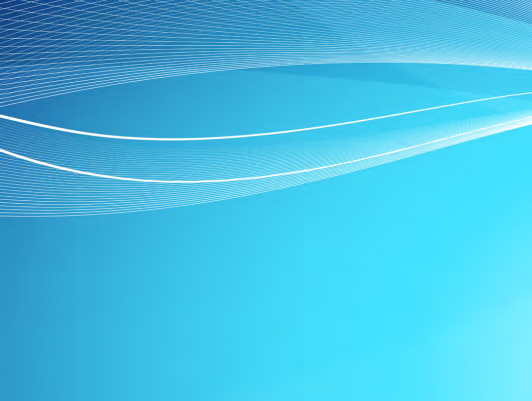 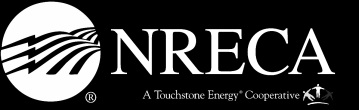 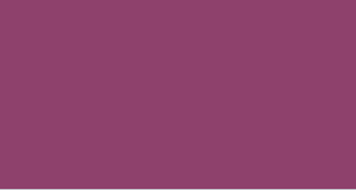 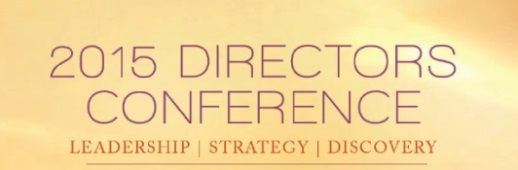 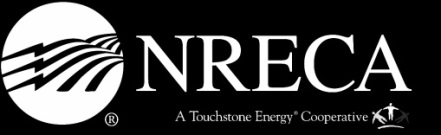